Presentation on Polymerizationby Mr Rahul kamaji Jadhav
(Assistant Proffesor)
Department of Industrial Chemistry,
Dayanand Science College latur.
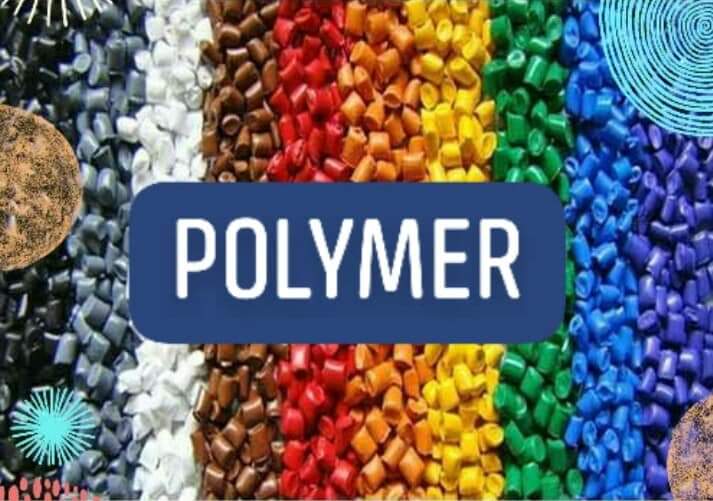 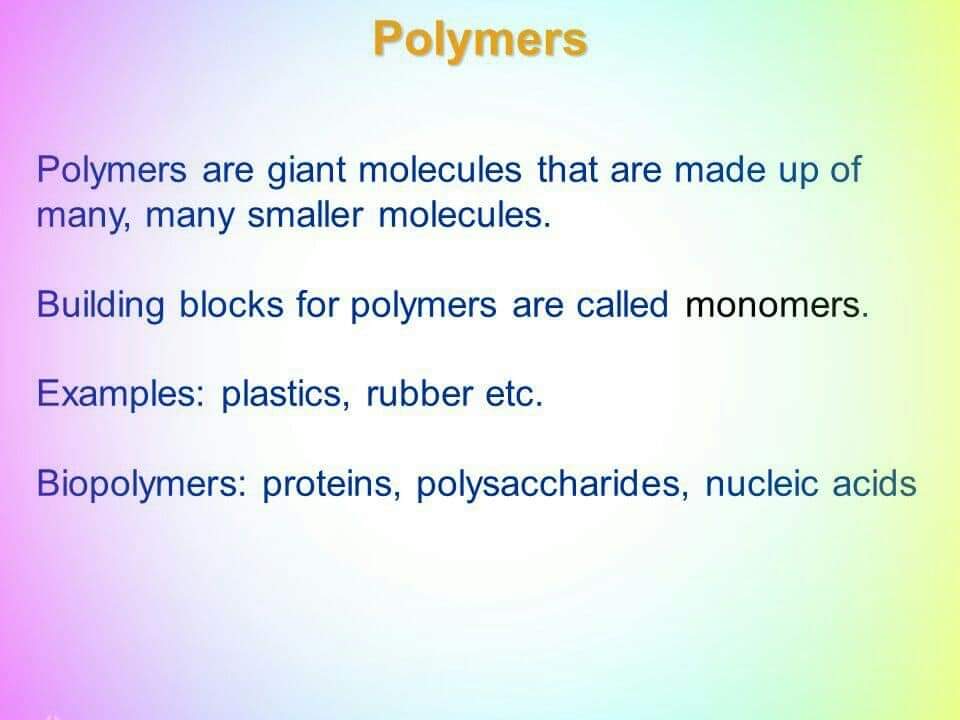 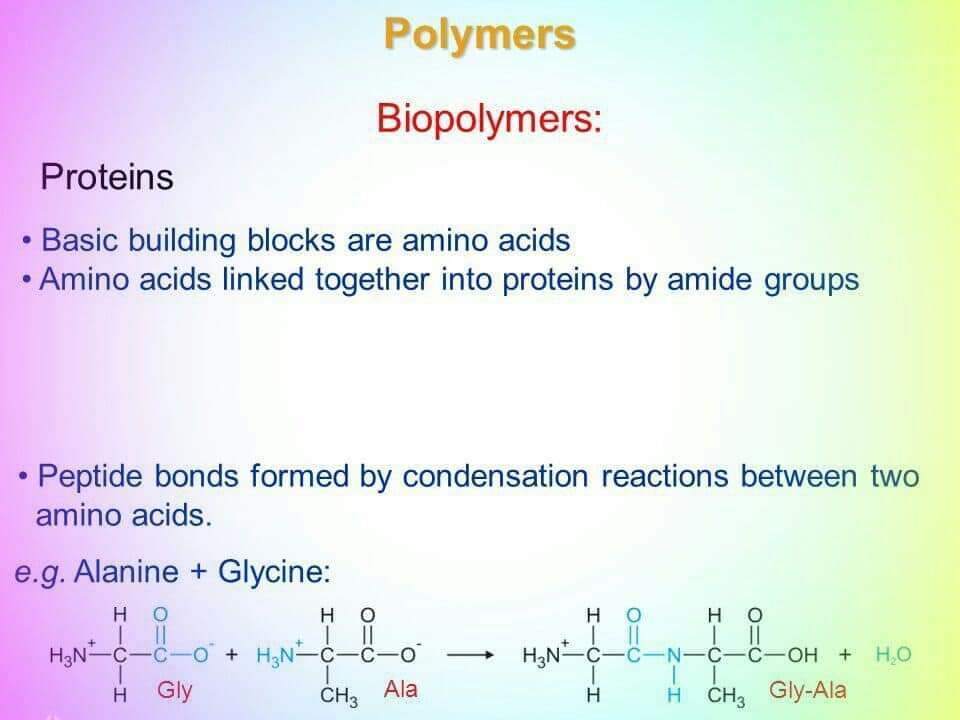 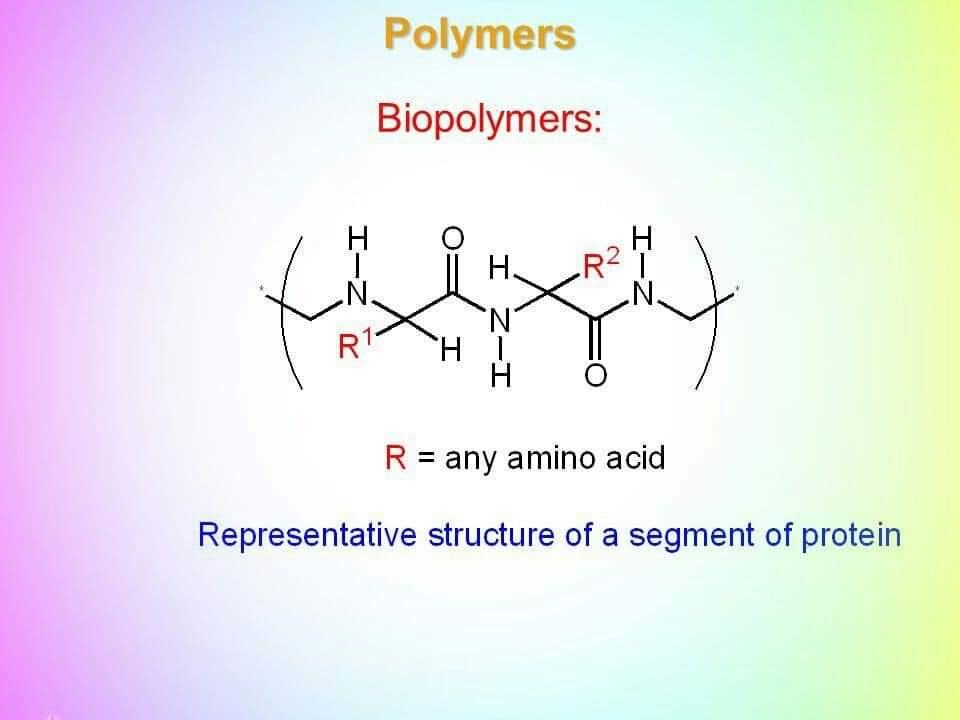 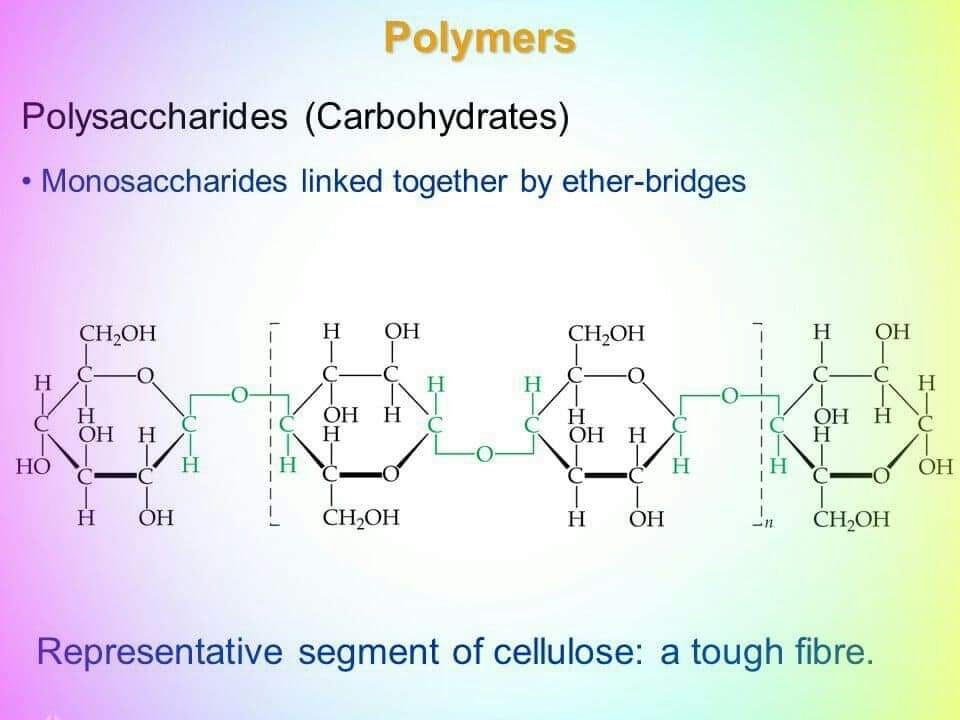 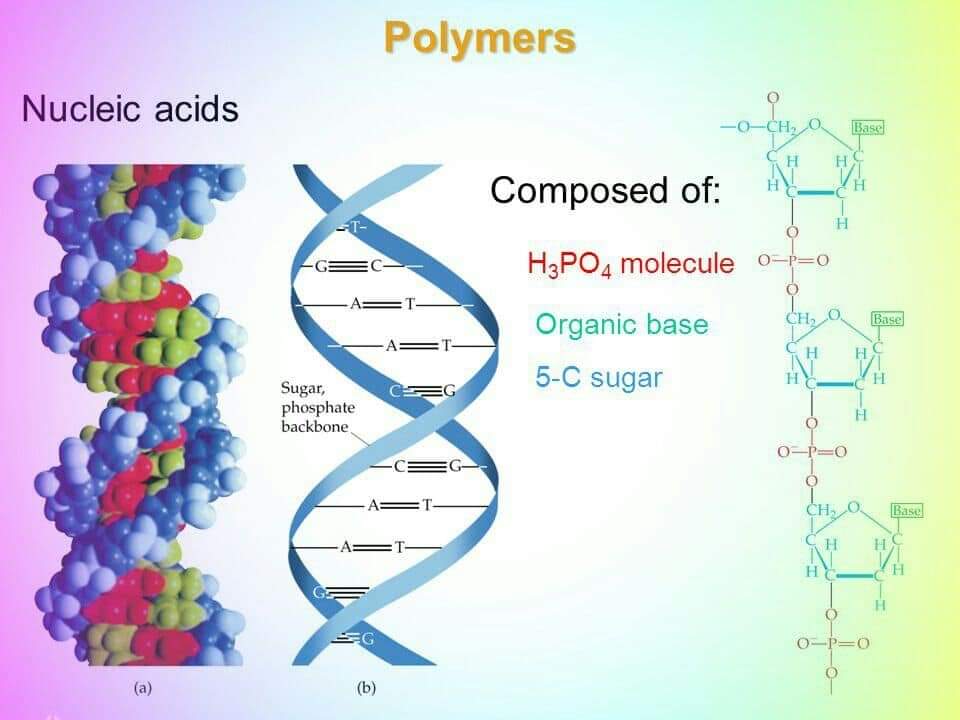 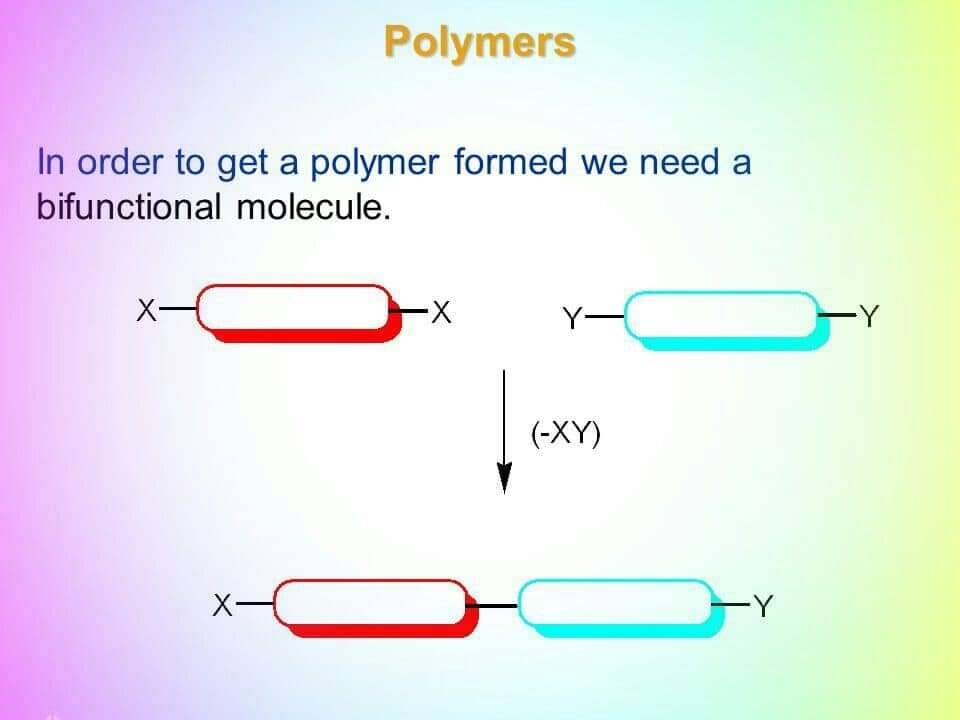 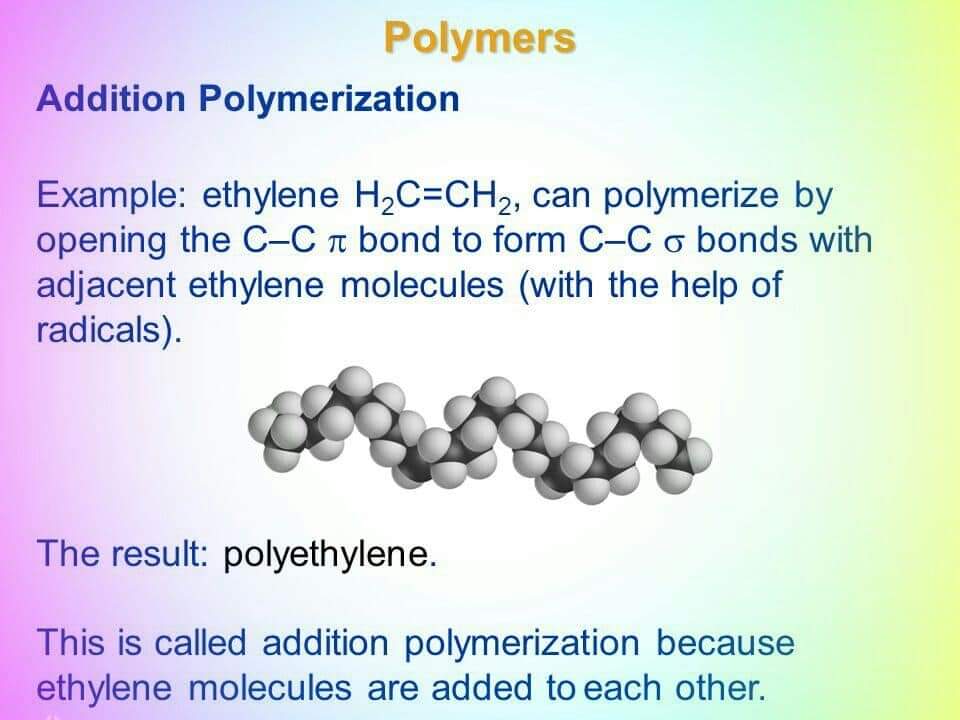 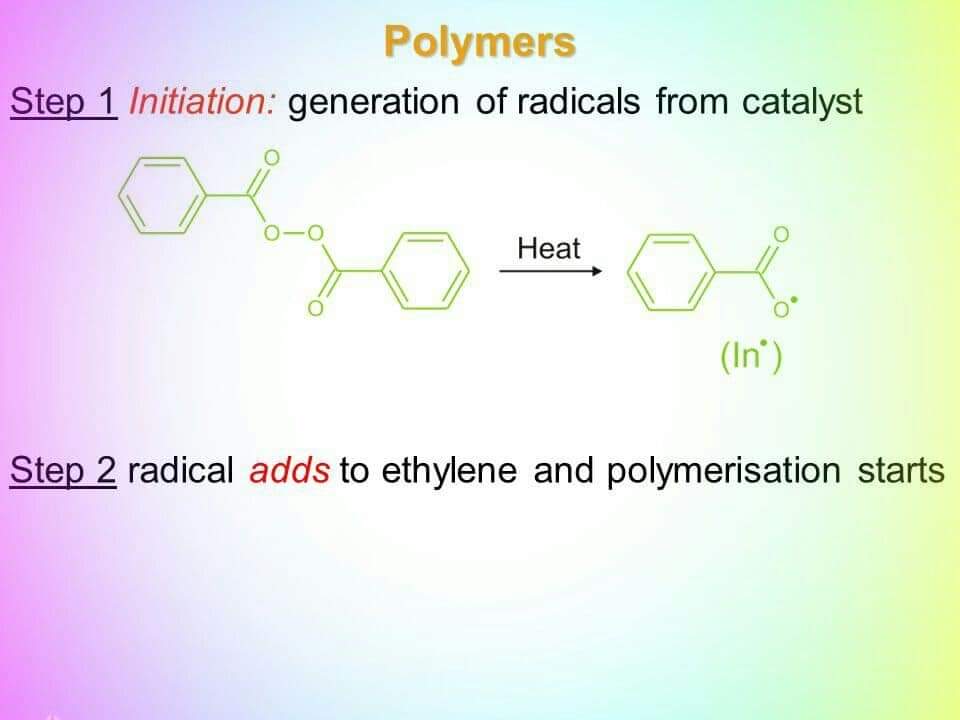 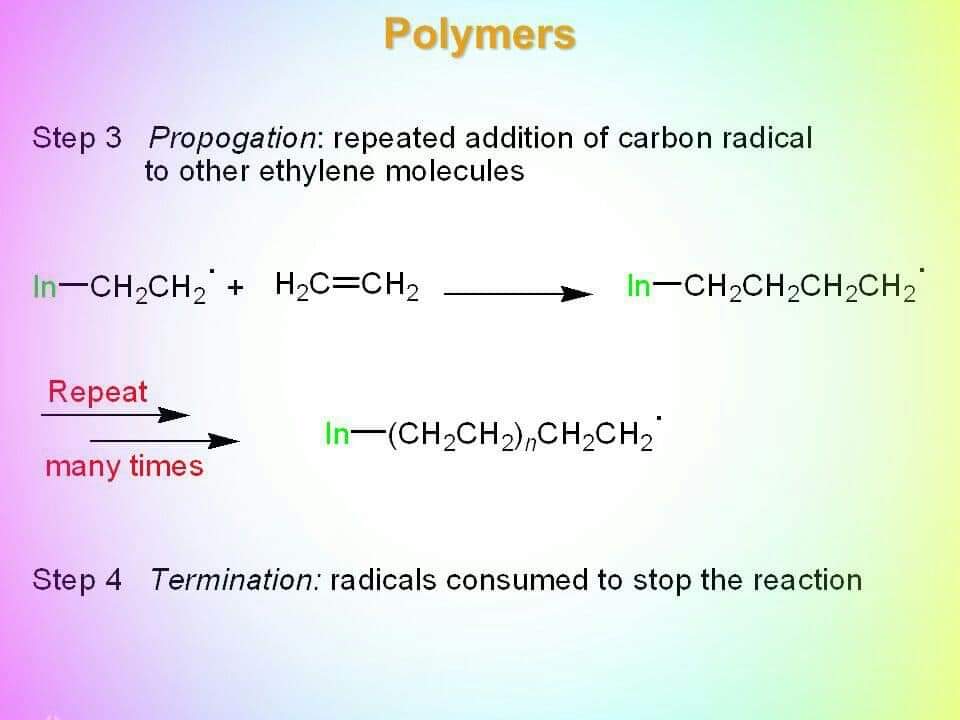 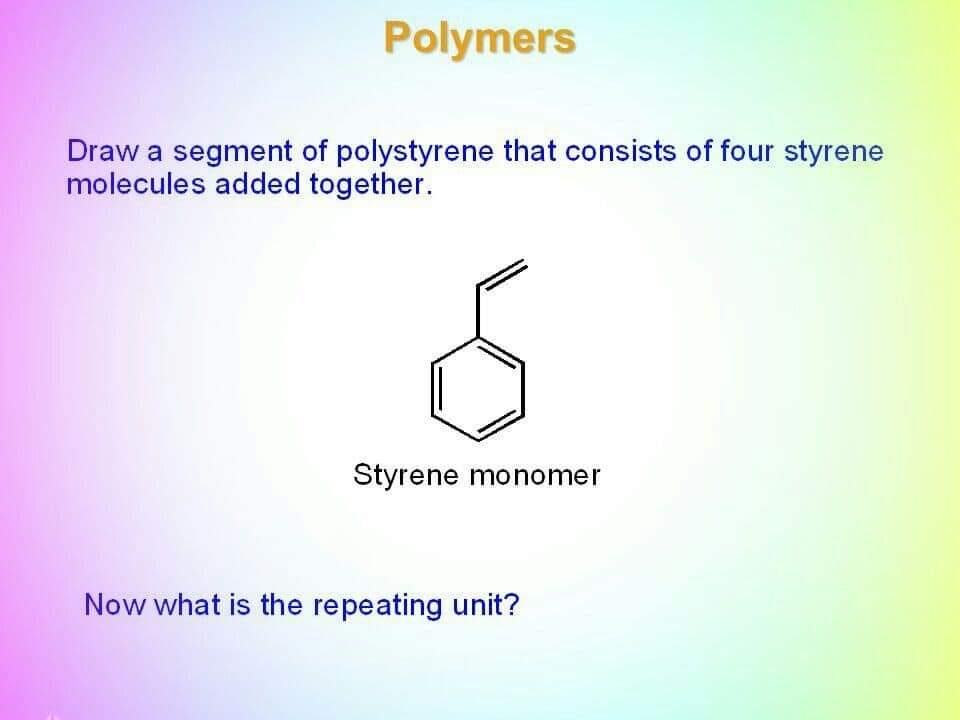 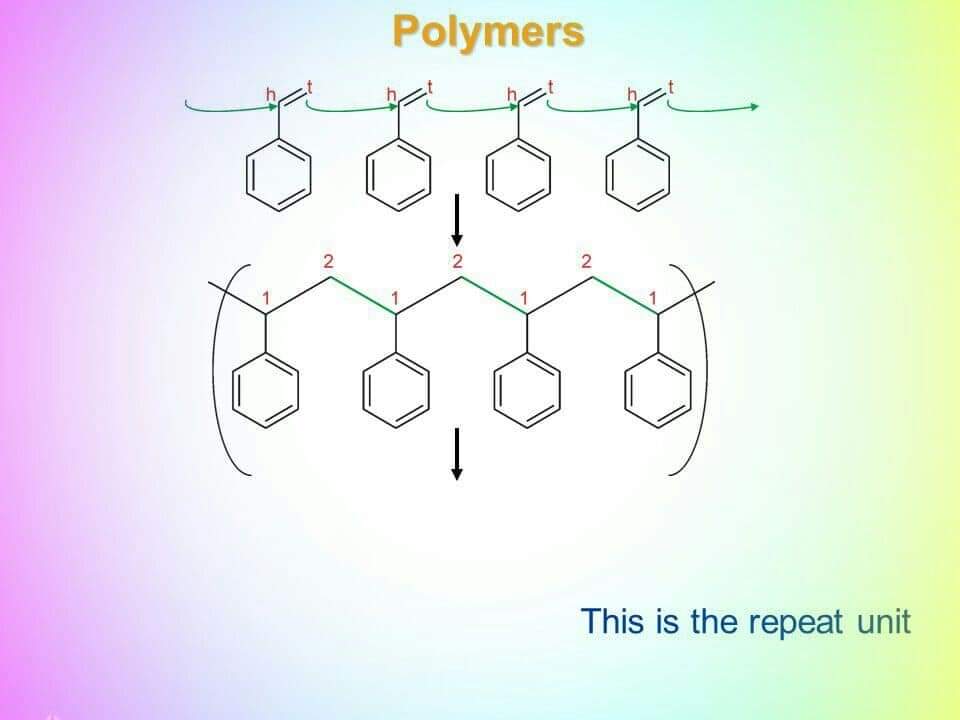 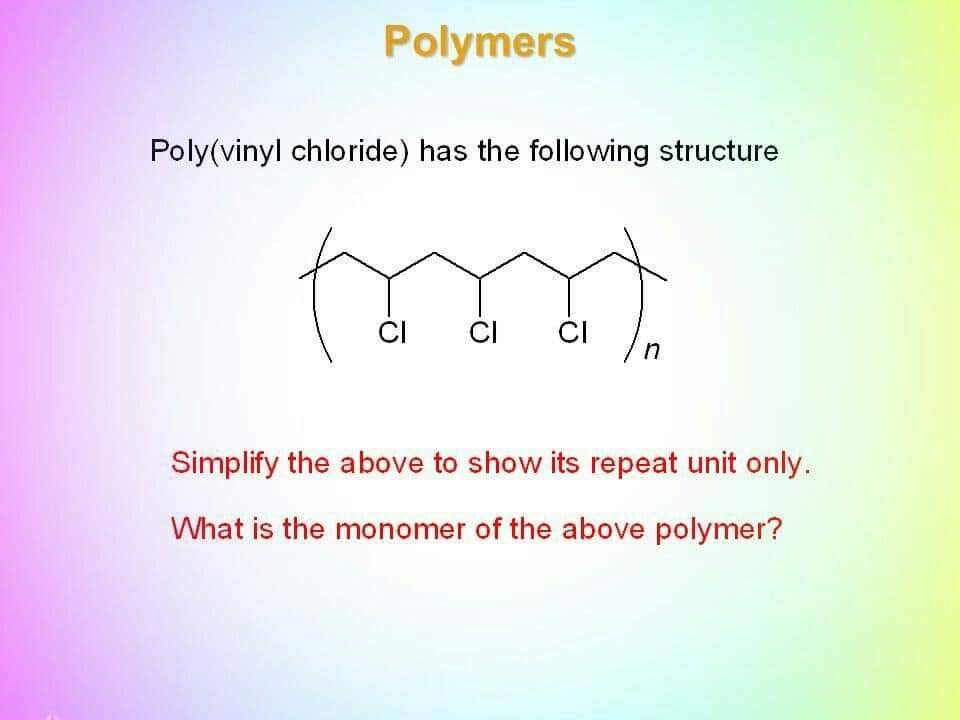 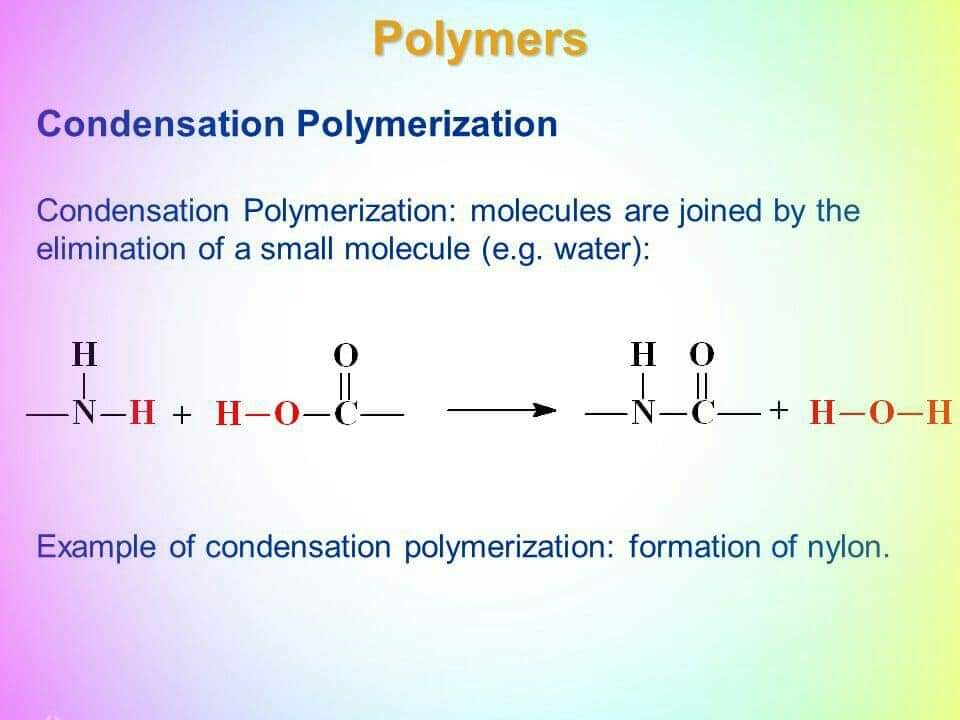 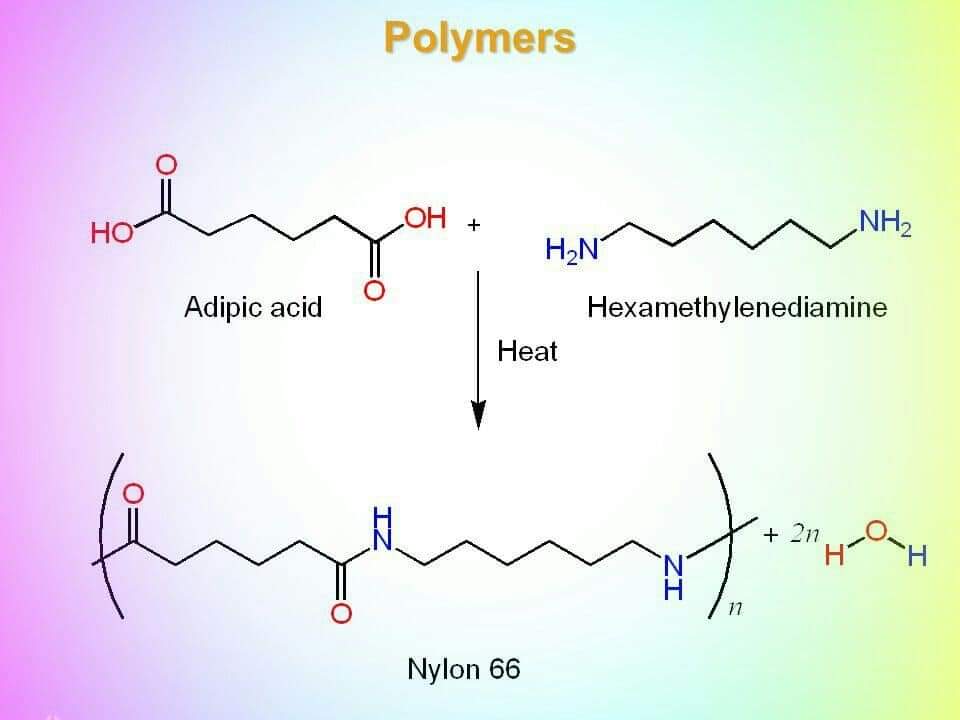 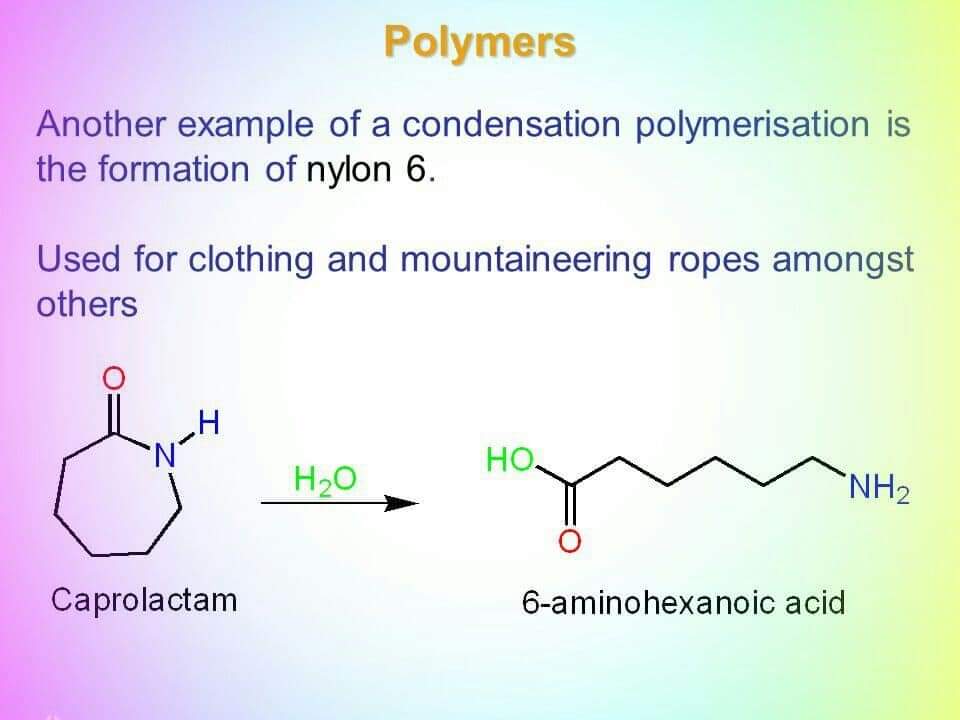 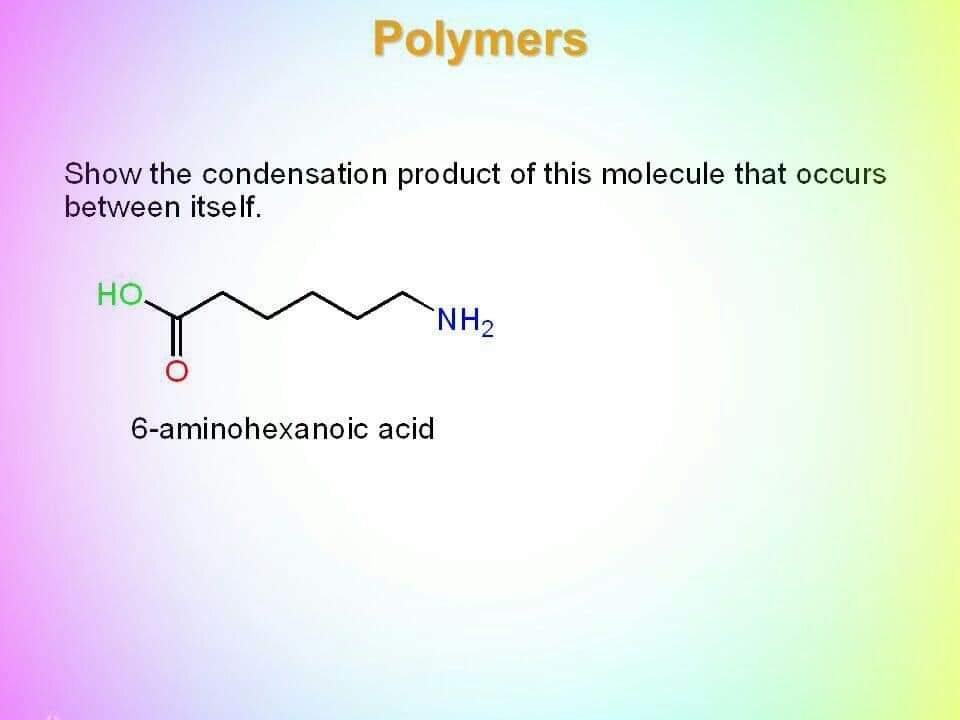 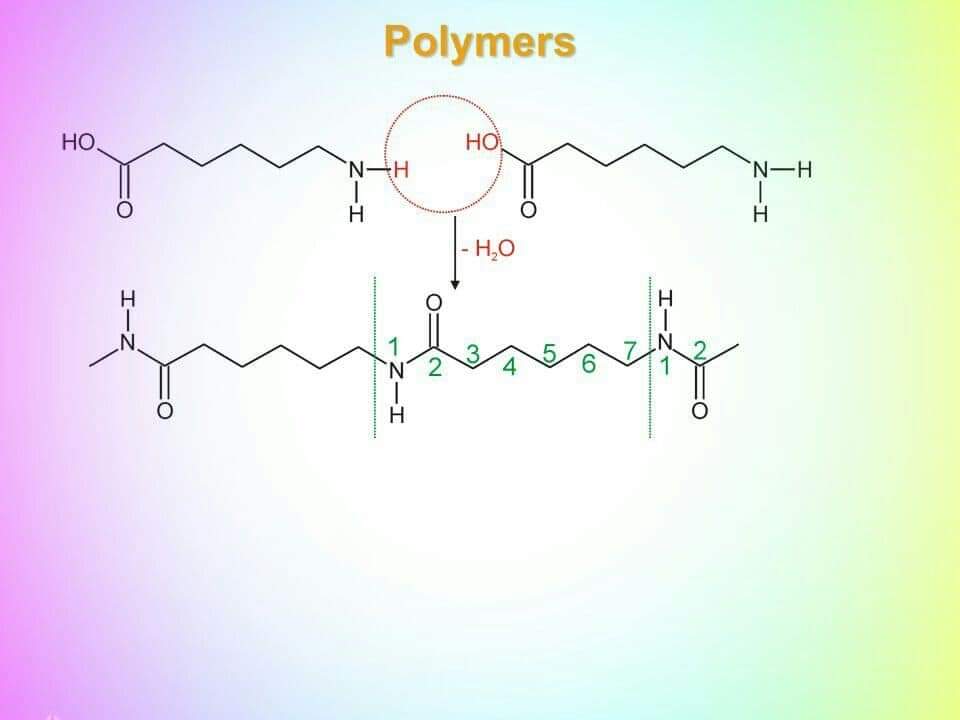 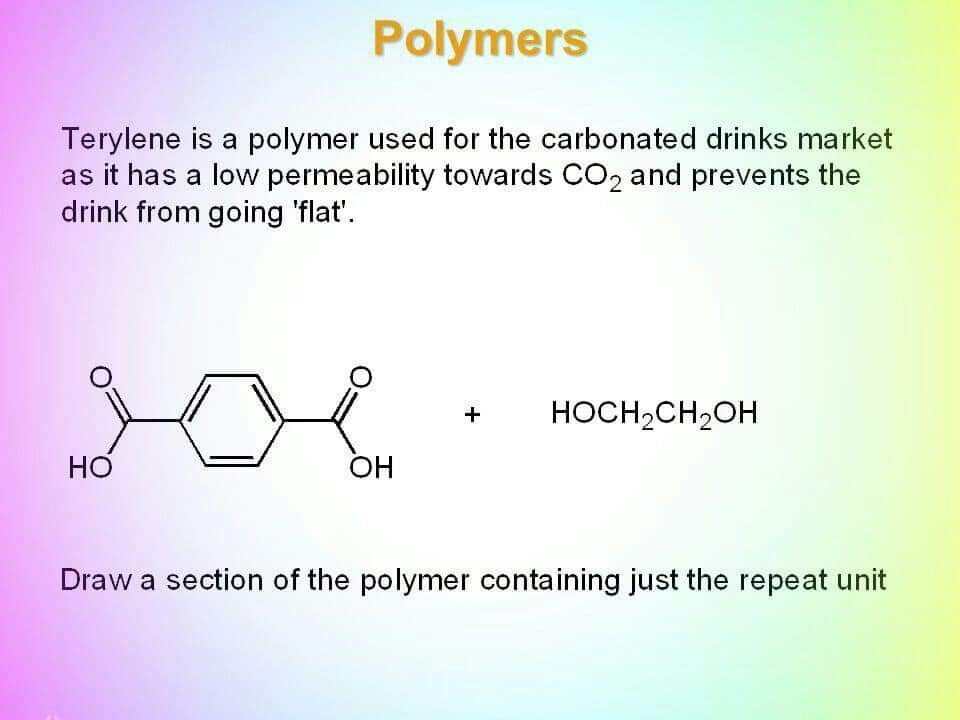 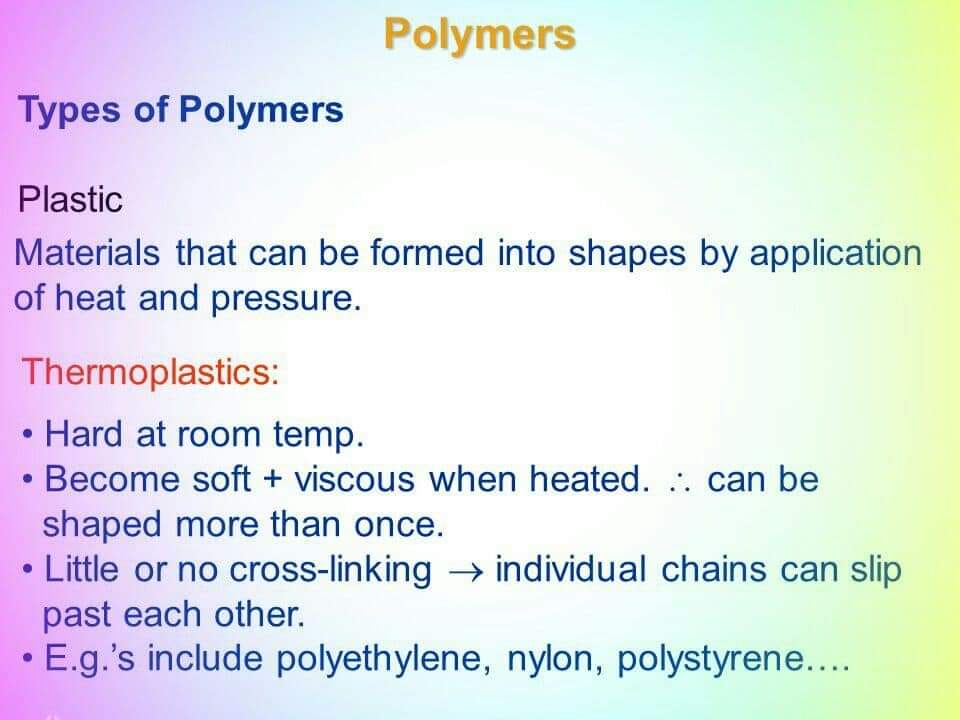 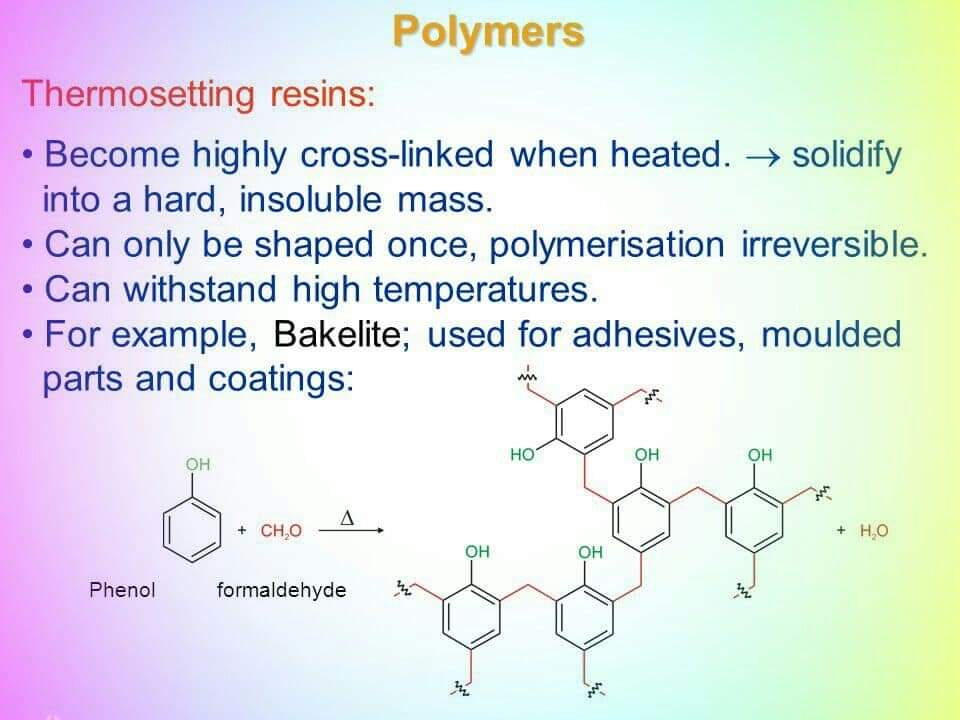 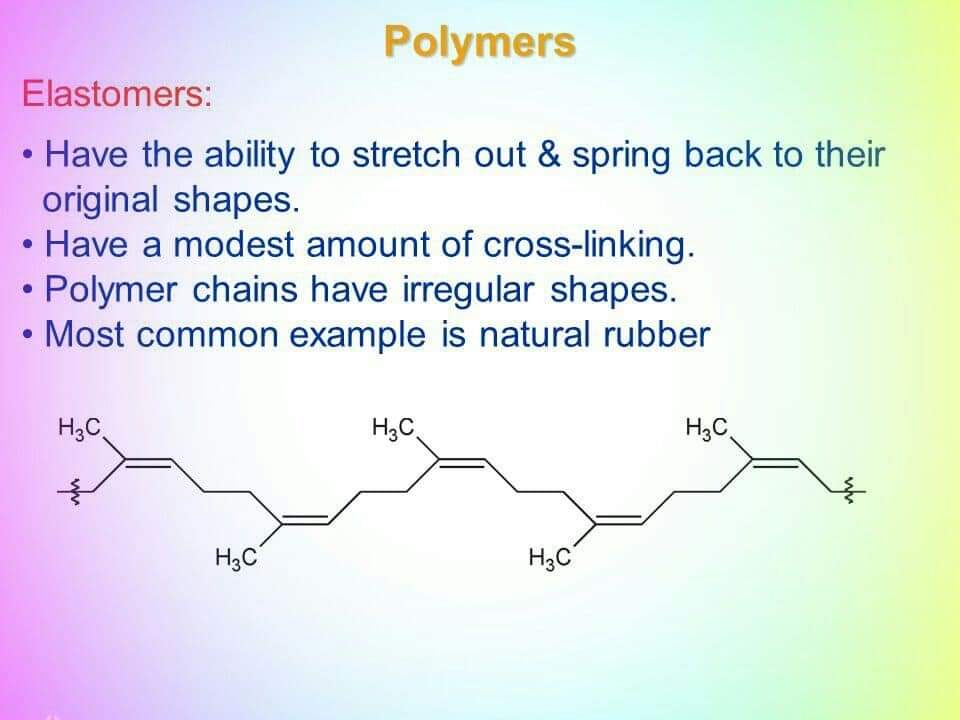 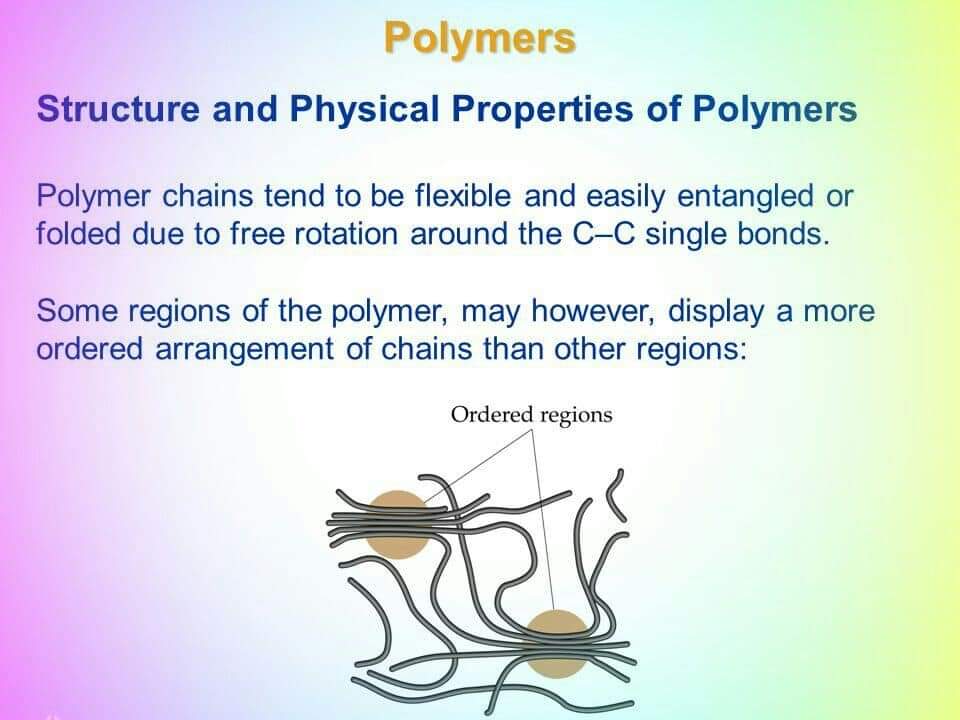 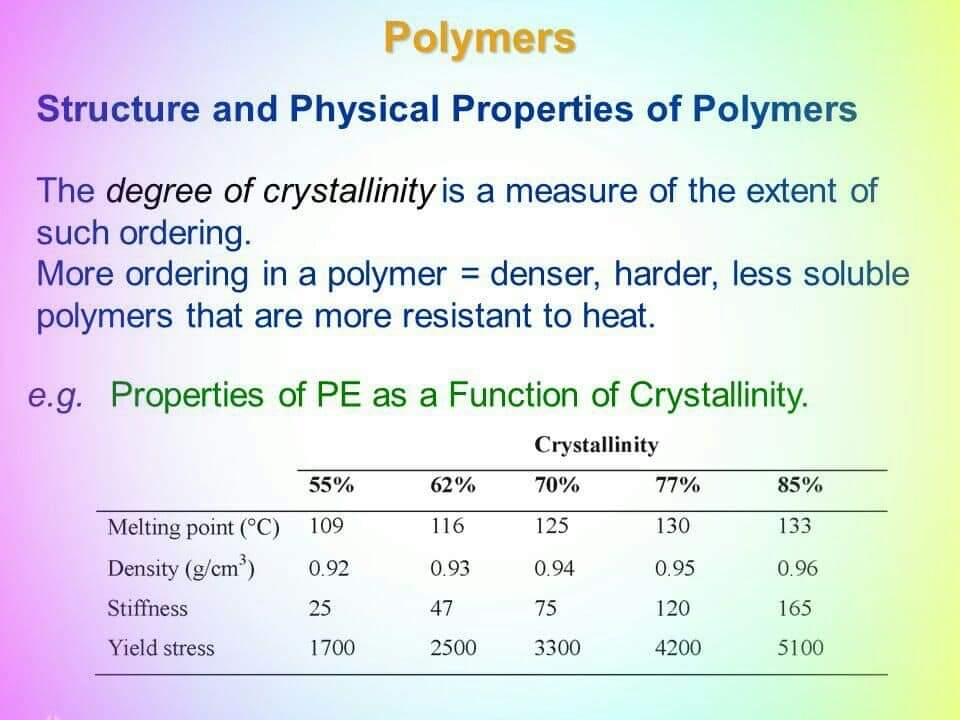 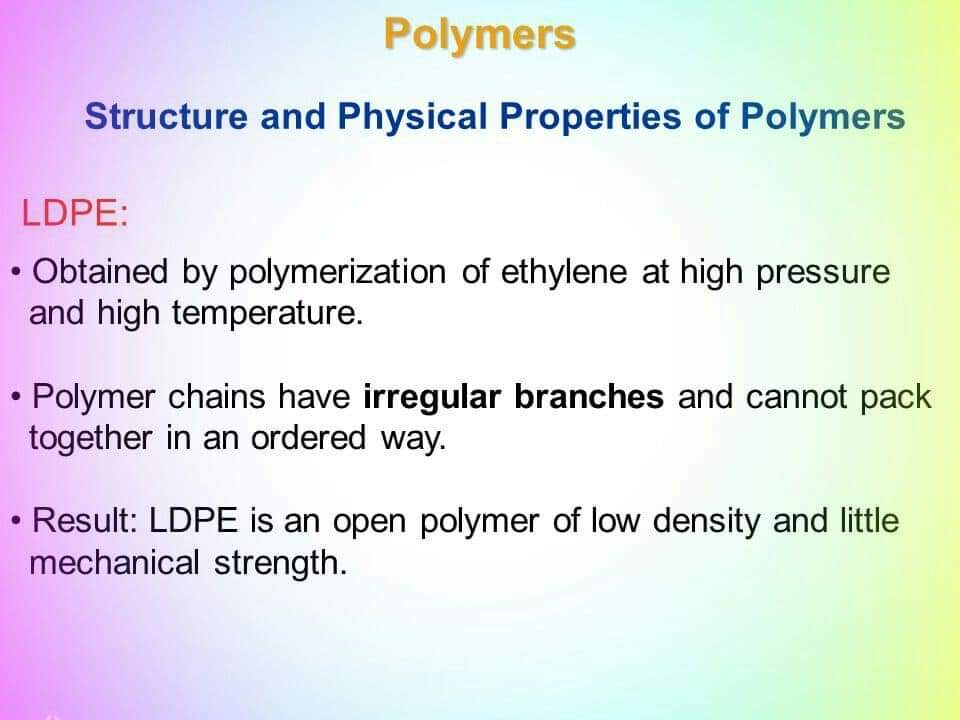 Thank You.